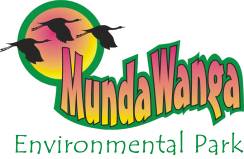 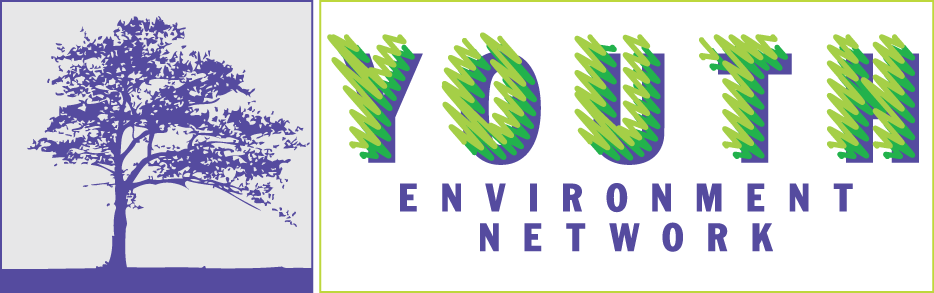 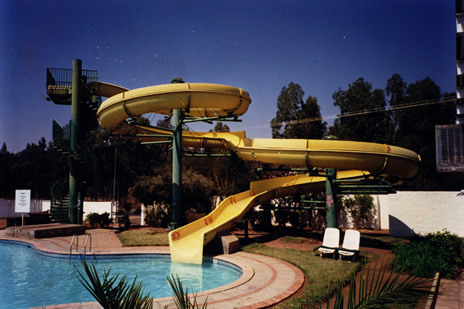 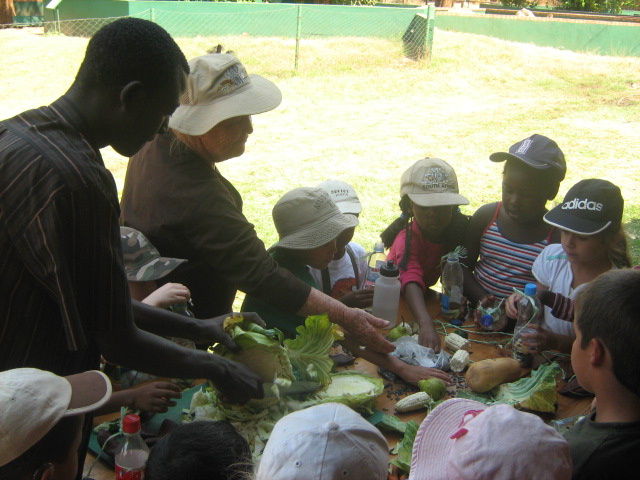 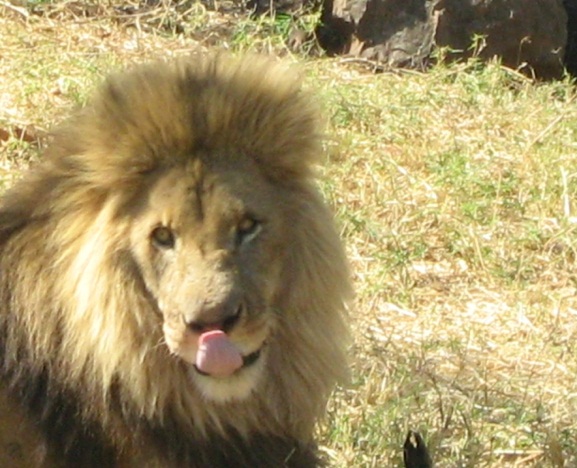 Community Green Empowerment Program
Partners:
Zambian Wildlife Authority (ZAWA)
Environmental Management Agency (Council of Zambia ECZ)
Wildlife Environment Conservation Society of Zambia (WECSZ)
United Nations International Children’s Education Fund (UNICEF)
Youth Environment Network (YEN)  Zambia
Environment Association of South Africa (EASA)
Zambian Network for Environmental Educators and Practitioners (ZNEEP)
Knowledge Beat
Lusaka City Council
Peace Corps of America
Botanical Gardens International BGCI
Environmental Education through Hands on
is a process aimed at developing a world population that is aware of and concerned about, the total environment and associated problems.
Addressing climate change and other environmental problems require significant efforts in many areas. The education and community green empowerment is one major key to realizing a green future for all.
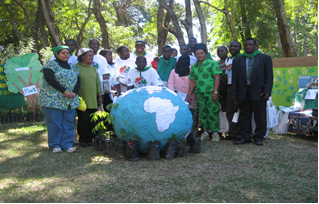 Related REED+ Initiatives
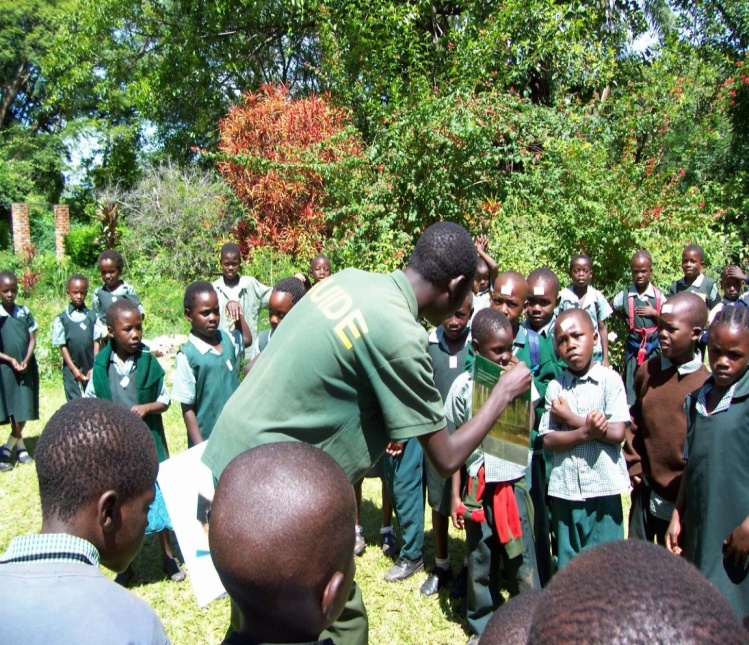 Children looking at habitat loss due to human activities
Tree Planting
Support for development of community and  school tree nurseries by  Green Clubs and community members 
 Support for planting of trees in areas of deforestation  
To encourage  families to practice perma- culture roosting sites for birds, and are a food source for animals and people.
.
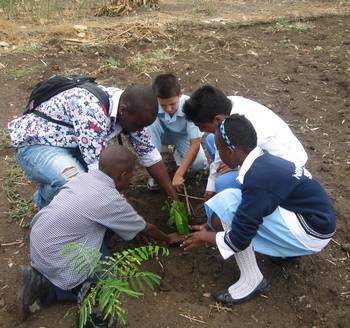 Forest reserves Visit
Empower communities with green skills and materials
Rain Water Harvesting
   Energy-efficient stove
 Cookers
 Improved braziers, 
 Rain water harvest
 Conservation farming
Tree planting, agro-forest biogas
Horticulture
4Rs
Reduce ……decrease or trim down 
Reuse………reclaim, reprocess, use again or recycle!
Recycle………reuse, reprocess, salvage, recover
Rot……..decompose and decay!
Teacher training workshops 
Ecology of: Woodlands, Wetlands, Grasslands 
Trees are Tremendous 
Ecosystem Analysis 
Environmental Education Program Design 
Sustainable Use of Natural Resources
1. REDUCE PACKAGING – buy only products with less packaging carry a bag when going shopping
2. REUSE – what you can………
3. RECYCLE – the rest…………
4. ROT- make a compost manure from decomposed things.
Recycle the past
Reuse the present and 
Save the future…..
60000 children have been trained on green activities and 4000 teachers
More than 4000 trees have been planted in schools and communities
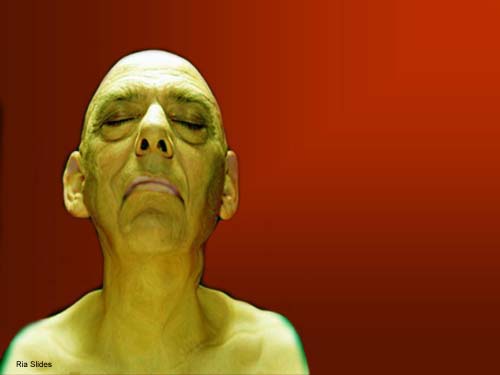 I can’t help feeling guilty, because I belong to the generation that completed the destruction of our environment by simply not taking seriously any of the warnings ... and there were so many of them!
I belong to the last generation who could have made a difference, but who chose not to act.
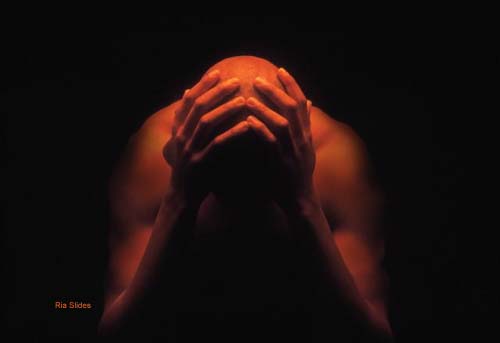 How I wish I could go back in time and get the Human race to understand this ...
...  at a time when it was still possible for us to do something to save our planet Earth!
Supporters
British High Commission 
Danish Embassy 
David Shepard Wildlife Foundation
Born Free Foundation
Germany Embassy 
Dutch Embassy
Local companies, including National Milling, Lafarge Cement, Ross Breeders, and many others!